© 2018 Pearson Education Ltd.
The Molecule That Supports All of Life
Water makes life possible on Earth
Water is the only common substance to exist in the natural environment in all three physical states of matter
Water’s unique emergent properties help make Earth suitable for life
The structure of the water molecule allows it to interact with other molecules
© 2018 Pearson Education Ltd.
Figure 3.1
How does life on Earth depend on the chemistry of water?
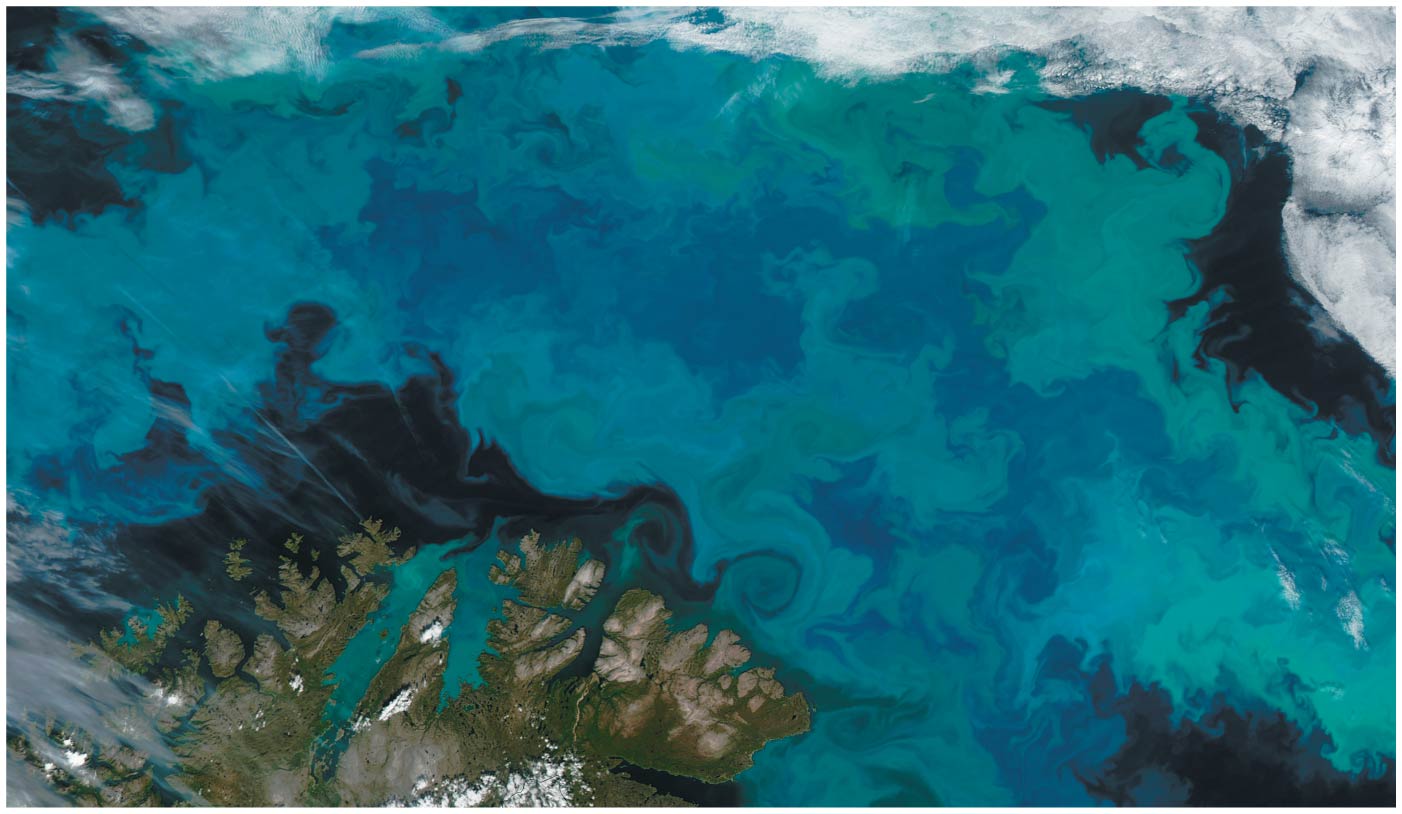 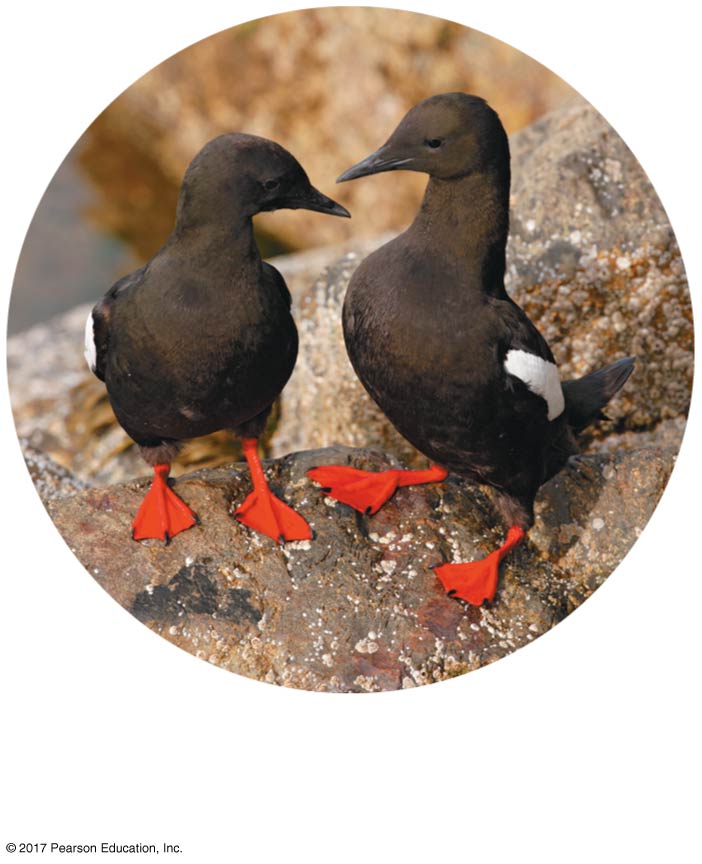 Black guillemots, threatened
by climate change
© 2018 Pearson Education Ltd.
[Speaker Notes: Figure 3.1 How does life on Earth depend on the chemistry of water?]
Concept 3.1: Polar covalent bonds in water molecules result in hydrogen bonding
In the water molecule, the electrons of the polar covalent bonds spend more time near the oxygen than the hydrogen
The water molecule is thus a polar molecule極性分子:The overall charge is unevenly distributed
Polarity allows water molecules to form hydrogen bonds with each other
© 2018 Pearson Education Ltd.
Figure 3.2
Hydrogen bonds between water molecules
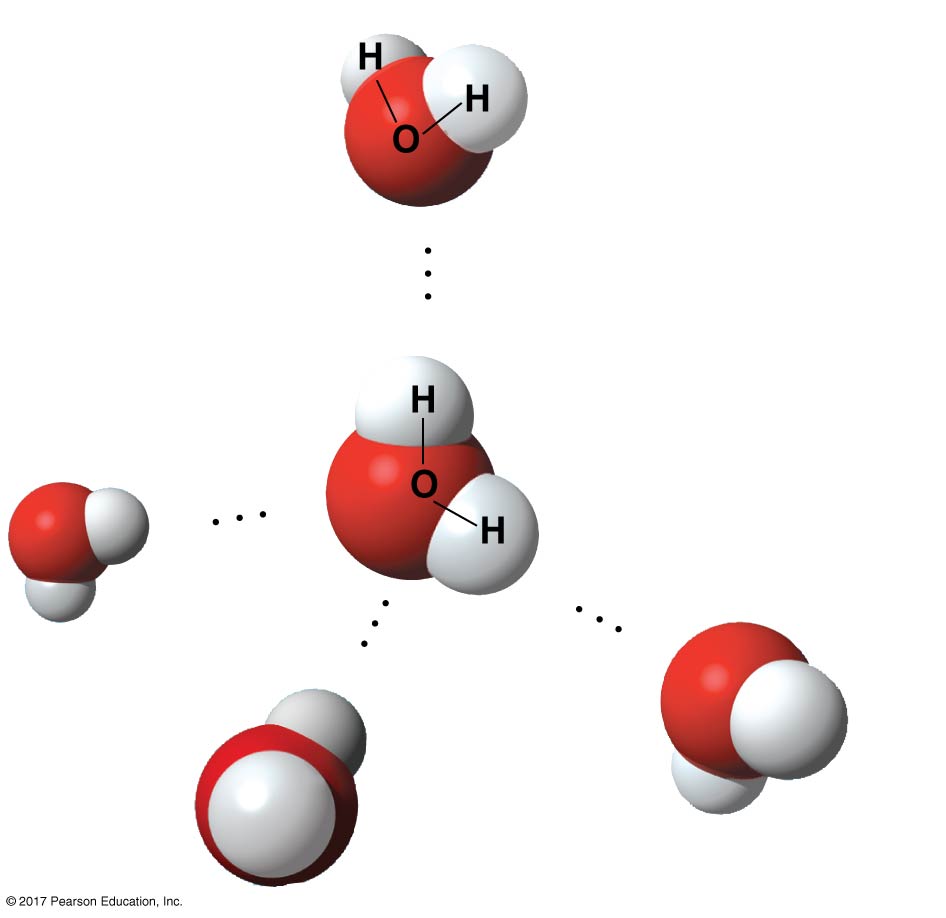 δ+
δ+
Polar covalent bond
δ–
δ–
Hydrogen bond
Region of partial
negative charge
δ+
δ–
δ+
δ–
δ+
δ–
δ+
[Speaker Notes: Figure 3.2 Hydrogen bonds between water molecules]
Concept 3.2: Four emergent properties of water contribute to Earth’s suitability for life
Four of water’s properties that facilitate an environment for life are
Cohesive behavior
Ability to moderate temperature
Expansion upon freezing
Versatility as a solvent溶劑
© 2018 Pearson Education Ltd.
Cohesion of Water Molecules
Collectively, hydrogen bonds hold water molecules together, a phenomenon called cohesion內聚
Cohesion helps the transport of water against gravity in plants
Adhesion黏著 is an attraction between different substances, for example, between water and plant cell walls
© 2018 Pearson Education Ltd.
Figure 3.3
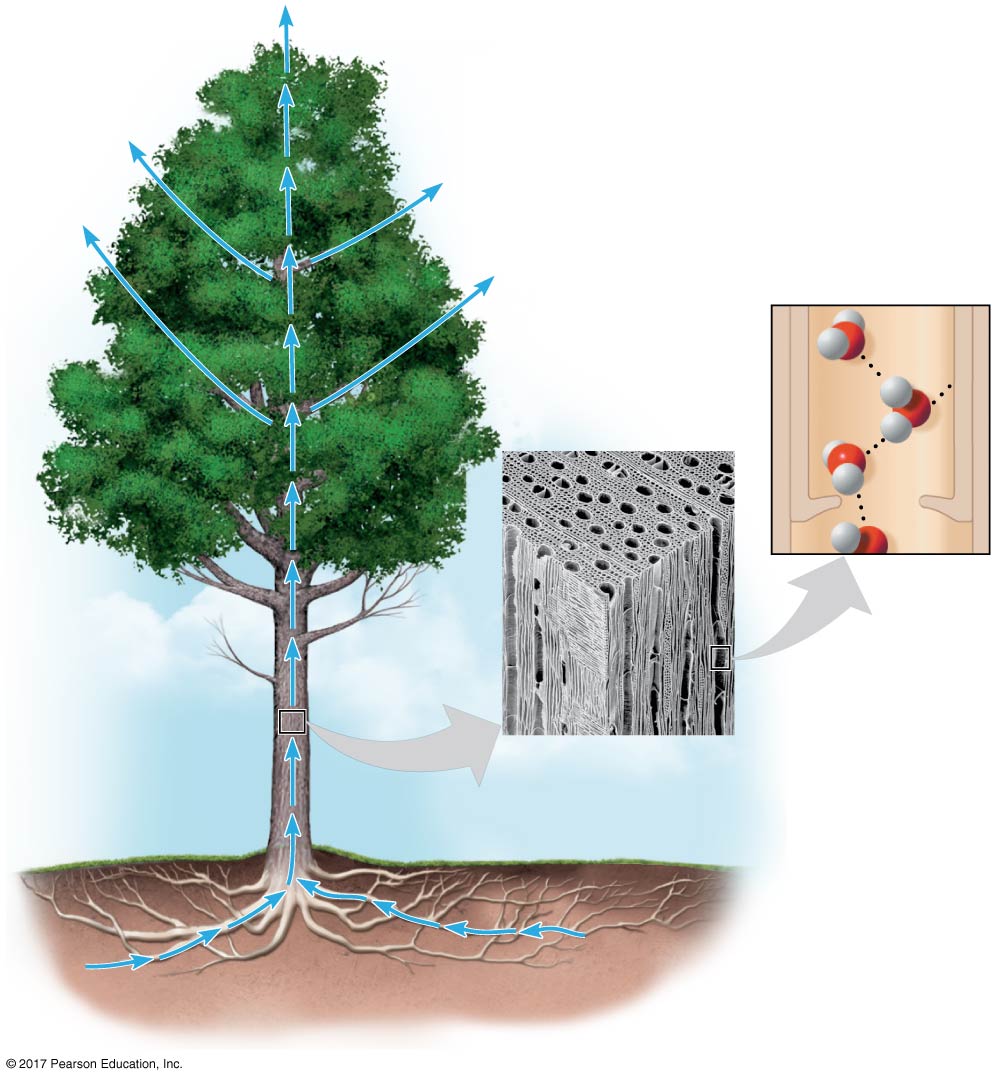 Evaporation pulls water upward.
H2O
Adhesion
Two types of
water-conducting
cells
Cohesion
Direction
of water
movement
300 µm
H2O
H2O
Water transport in plants
[Speaker Notes: Figure 3.3 Water transport in plants]
Surface tension is a measure of how difficult it is to break the surface of a liquid
Water has an unusually high surface tension due to hydrogen bonding between the molecules at the air-water interface and to the water below
© 2018 Pearson Education Ltd.
Figure 3.4
Walking on water
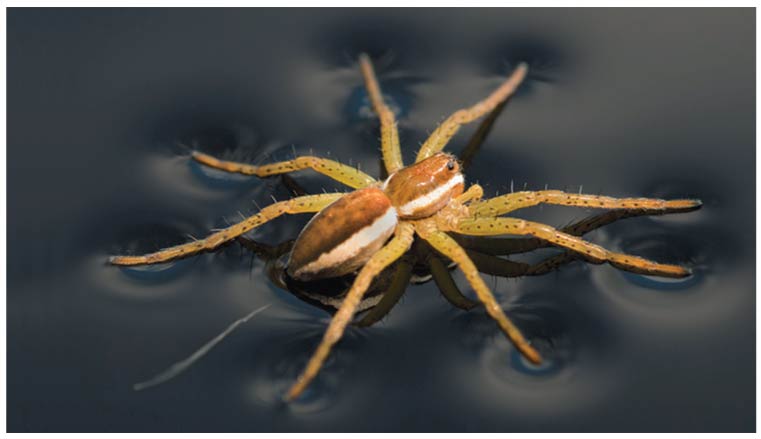 [Speaker Notes: Figure 3.4 Walking on water]
Moderation of Temperature by Water
Water absorbs heat from warmer air and releases stored heat to cooler air
Water can absorb or release a large amount of heat with only a slight change in its own temperature
© 2018 Pearson Education Ltd.
Temperature and Heat
Kinetic energy is the energy of motion
The kinetic energy associated with random motion of atoms or molecules is called thermal energy(熱能)
Temperature represents the average kinetic energy of the molecules in a body of matter
Thermal energy in transfer from one body ofmatter to another is defined as heat
© 2018 Pearson Education Ltd.
A calorie (cal) is the amount of heat required to raise the temperature of 1 g of water by 1ºC
It is also the amount of heat released when 1 g of water cools by 1ºC
The “Calories” on food packages are actually kilocalories (kcal); 1 kcal = 1,000 cal
The joule (J) is another unit of energy; 1 J = 0.239 cal, or 1 cal = 4.184 J
© 2018 Pearson Education Ltd.
Water’s High Specific Heat
The specific heat(比熱)of a substance is the amount of heat that must be absorbed or lost for 1 g of that substance to change its temperature by 1ºC
The specific heat of water is 1 cal/(g ∙ ºC)
Water resists changing its temperature because of its high specific heat
© 2018 Pearson Education Ltd.
Water’s high specific heat can be traced to hydrogen bonding
Heat is absorbed when hydrogen bonds break
Heat is released when hydrogen bonds form
The high specific heat of water minimizes temperature fluctuations to within limits that permit life
© 2018 Pearson Education Ltd.
Figure 3.5
Temperatures for the Pacific Ocean and Southern California on an August day
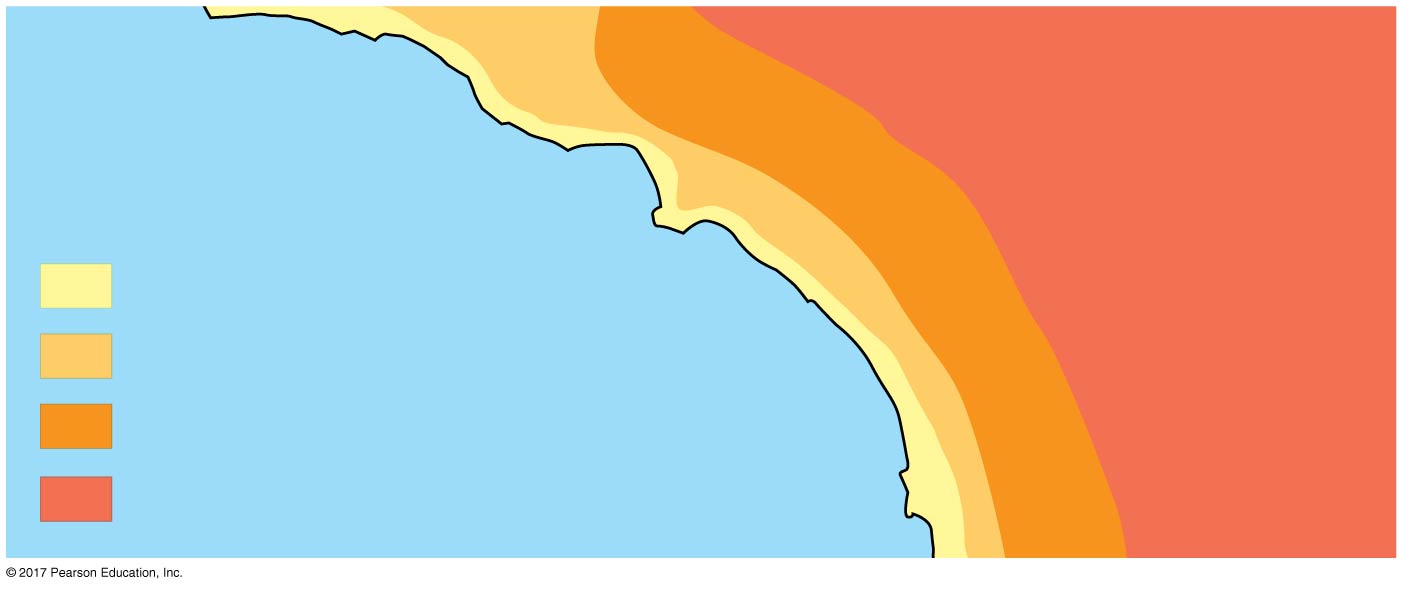 San Bernardino
Burbank
Santa Barbara 73º
100º
90º
Riverside 96º
Los Angeles
Santa Ana
(Airport) 75º
Palm Springs
84º
70s (ºF)
106º
80s
Pacific Ocean 68º
90s
100s
40 miles
San Diego 72º
[Speaker Notes: Figure 3.5 Temperatures for the Pacific Ocean and Southern California on an August day]
Evaporative Cooling
Evaporation (or vaporization) is transformation of a substance from liquid to gas
Heat of vaporization蒸發熱is the heat a liquid must absorb for 1 g to be converted to gas
As a liquid evaporates, its remaining surface cools, a process called evaporative cooling 
Evaporative cooling of water helps stabilize temperatures in organisms and bodies of water
© 2018 Pearson Education Ltd.
Floating of Ice on Liquid Water
Ice floats in liquid water because hydrogen bonds in ice are more “ordered,” making ice less dense than water
Water reaches its greatest density at 4ºC
If ice sank, all bodies of water would eventually freeze solid, making life impossible on Earth
© 2018 Pearson Education Ltd.
Figure 3.6
Ice: crystalline structure and floating barrier
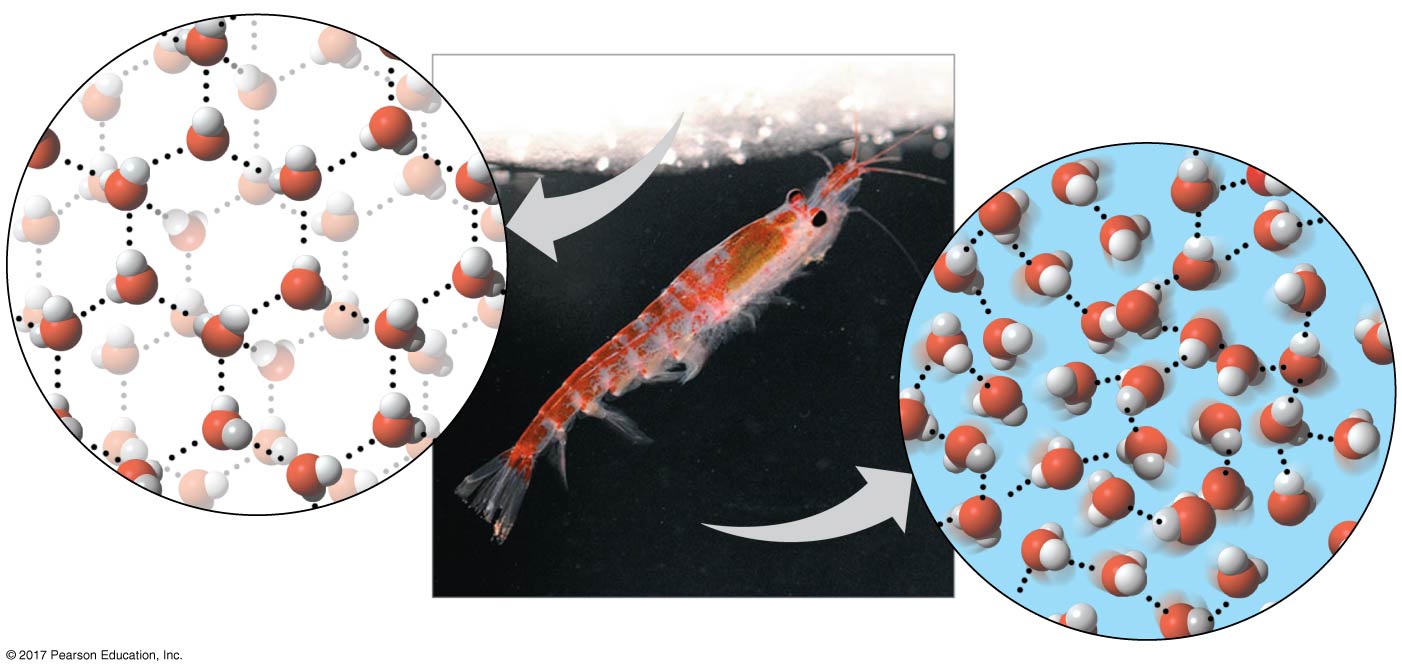 Hydrogen bond
Liquid water:
Hydrogen bonds 
break and re-form
Ice:
Hydrogen bonds
 are stable
krill
[Speaker Notes: Figure 3.6 Ice: crystalline structure and floating barrier]
Many scientists are worried that global warming is having a profound effect on icy environments around the globe
The rate at which glaciers and Arctic sea ice are disappearing poses an extreme challenge to animals that depend on ice for their survival
© 2018 Pearson Education Ltd.
Figure 3.7
Effects of climate change on the Arctic
Benefiting from loss of ice:
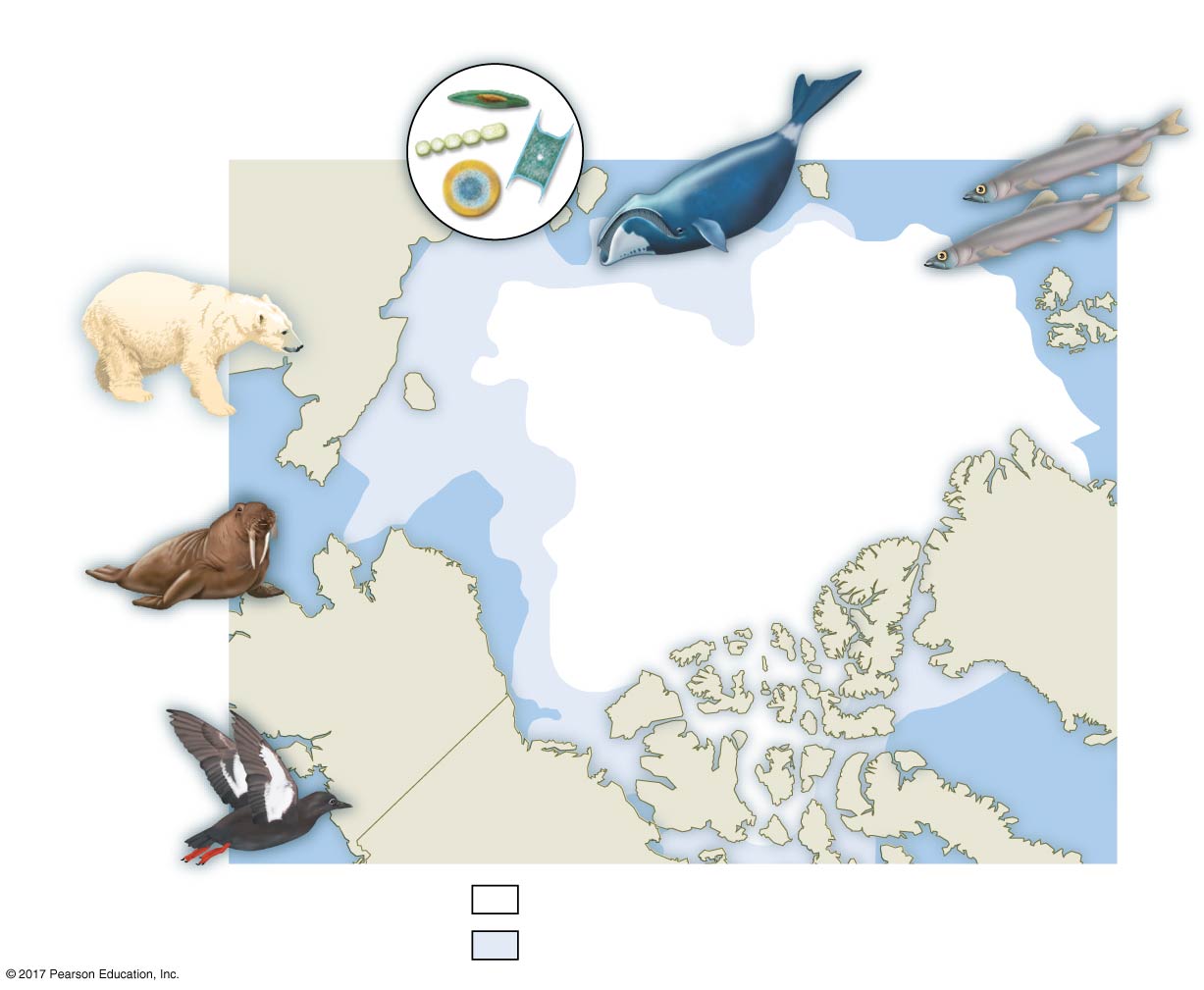 Phyto-
plankton
Bowhead
whales
Capelin
Harmed by
loss of ice:
Russia
Arctic
ocean
Extent of sea ice in Sept. 2014
Extent of sea ice in Sept. 1979
Bering
Strait
Polar bears
North Pole
Greenland
Pacific walrus
Alaska
Black
guillemots
Canada
Sea ice in Sept. 2014
Ice lost from Sept. 1979 to Sept. 2014
[Speaker Notes: Figure 3.7 Effects of climate change on the Arctic]
Water: The Solvent of Life
A solution溶液 is a liquid that is a completely homogeneous mixture of substances
The solvent溶劑 is the dissolving agent of a solution
The solute溶質 is the substance that is dissolved
An aqueous solution水溶液 is one in which water is the solvent
© 2018 Pearson Education Ltd.
Figure 3.8
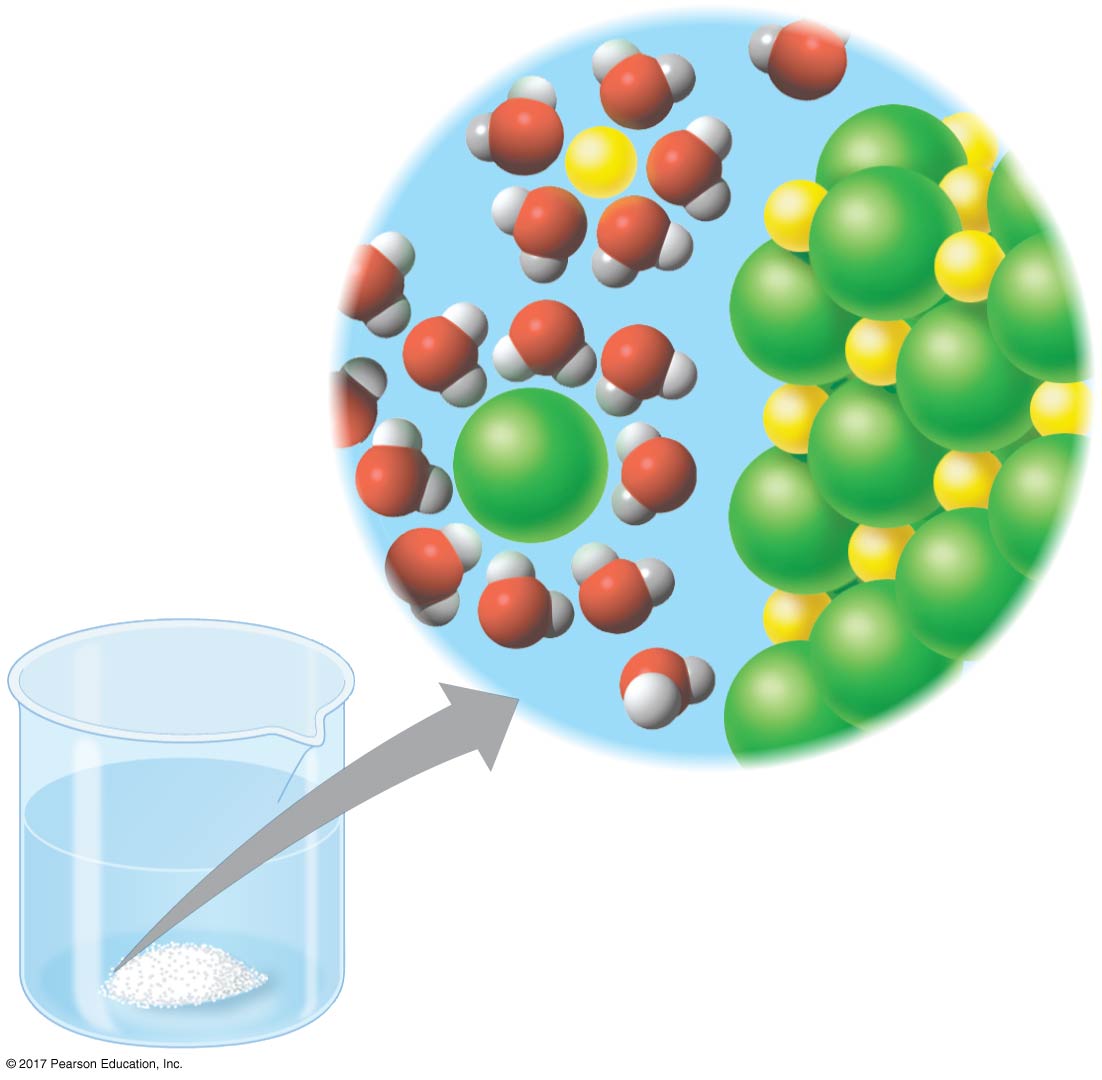 Table salt dissolving in water
–
Na+
+
+
–
–
+
–
–
Na+
–
+
+
CI–
CI–
+
–
–
+
–
+
–
–
[Speaker Notes: Figure 3.8 Table salt dissolving in water]
Water is a versatile solvent due to its polarity
When an ionic compound is dissolved in water, each ion is surrounded by a sphere of water molecules called a hydration shell水合外層
© 2018 Pearson Education Ltd.
Water can also dissolve compounds made of nonionic polar molecules
Even large polar molecules such as proteinscan dissolve in water if they have ionic andpolar regions
© 2018 Pearson Education Ltd.
Figure 3.9
A water-soluble protein
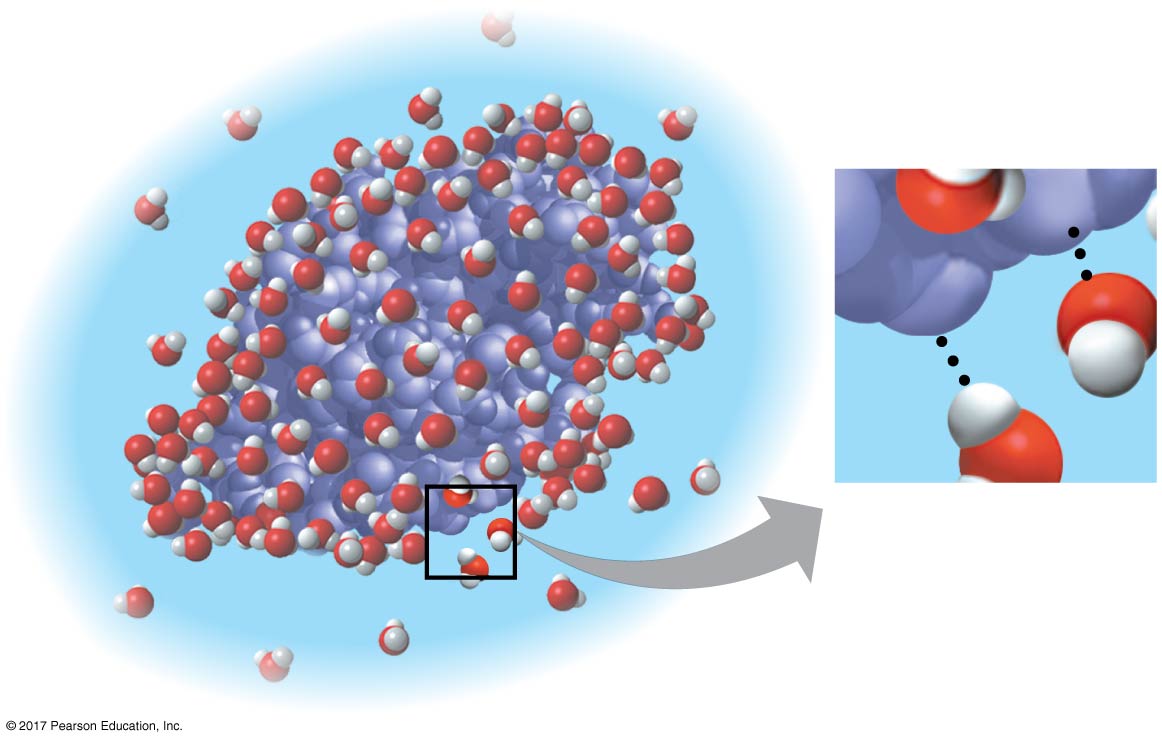 δ+
δ–
δ–
δ+
[Speaker Notes: Figure 3.9 A water-soluble protein]
Hydrophilic and Hydrophobic Substances
A hydrophilic親水性 substance is one that has anaffinity for water
A hydrophobic疏水性 substance is one that does not have an affinity for water
Oil molecules are hydrophobic because theyhave relatively nonpolar bonds
Hydrophobic molecules related to oils are the major ingredients of cell membranes
© 2018 Pearson Education Ltd.
Solute Concentration in Aqueous Solutions
Most chemical reactions in organisms involve solutes dissolved in water
When carrying out experiments, we use mass to calculate the number of solute molecules in an aqueous solution
© 2018 Pearson Education Ltd.
Molecular mass is the sum of all masses of all atoms in a molecule
Numbers of molecules are usually measured in moles, where 1 mole (mol) = 6.02 × 1023 molecules 
Avogadro’s number and the unit dalton were defined such that 6.02 × 1023 daltons = 1 g
Molarity體積莫耳濃度(M) is the number of moles of solute per liter of solution
© 2018 Pearson Education Ltd.
Possible Evolution of Life on Other Planets
Biologists seeking life on other planets have concentrated their search on planets that might have water
More than 800 planets have been found outside our solar system; there is evidence that a few of them have water vapor
In our solar system, Mars has been found tohave water
© 2018 Pearson Education Ltd.
Figure 3.10
Evidence for liquid water on Mars
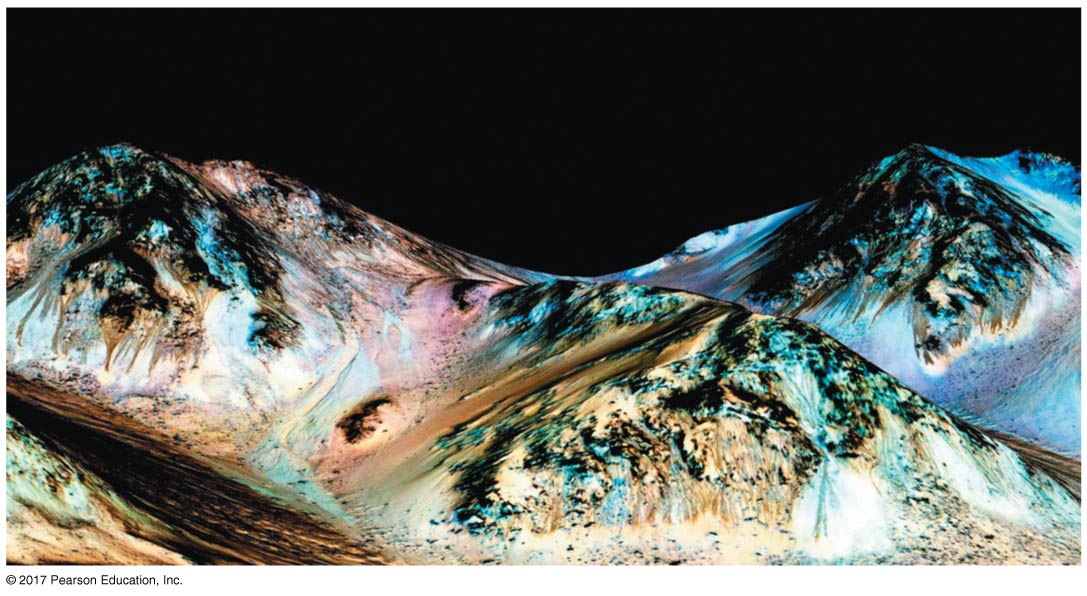 Dark streaks
[Speaker Notes: Figure 3.10 Evidence for liquid water on Mars]
Concept 3.3: Acidic and basic conditions affect living organisms
A hydrogen atom in a hydrogen bond between two water molecules can shift from one to the other
The hydrogen atom leaves its electron behind and is transferred as a proton, or hydrogen ion (H+)
The molecule that lost the proton is now a hydroxide ion (OH–)
The molecule with the extra proton is now a hydronium ion (H3O+), though it is often represented as H+
© 2018 Pearson Education Ltd.
Water is in a state of dynamic equilibrium in which water molecules dissociate at the same rate at which they are being reformed
© 2018 Pearson Education Ltd.
Figure 3.UN01
Dissociation of water
–
+
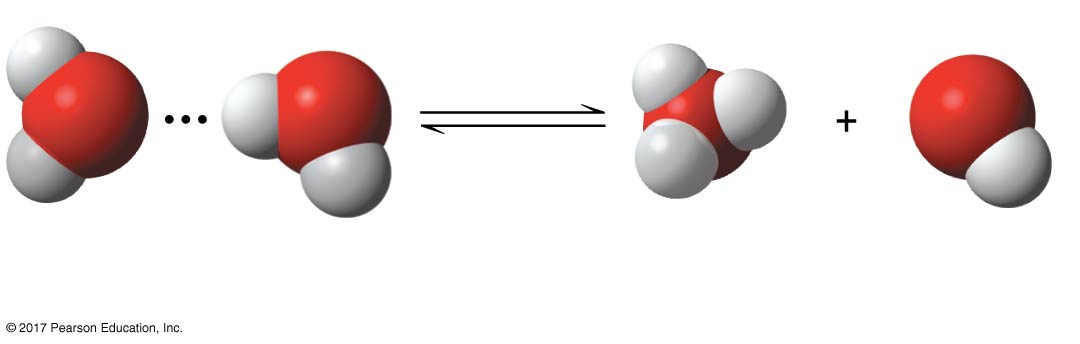 H
H
H
O
O
O
O
H
H
H
H
H
2 H2O
Hydronium
ion (H3O+)
Hydroxide
ion (OH–)
[Speaker Notes: Figure 3.UN01 In-text figure, dissociation of water, p. 99]
Though statistically rare, the dissociation of water molecules has a great effect on organisms
Changes in concentrations of H+ and OH– can drastically affect the chemistry of a cell
© 2018 Pearson Education Ltd.
Concentrations of H+ and OH– are equal inpure water
Adding certain solutes, called acids and bases, modifies the concentrations of H+ and OH–
Biologists use the pH scale to describe whether a solution is acidic or basic (the opposite of acidic)
© 2018 Pearson Education Ltd.
Acids and Bases
An acid is a substance that increases the H+ concentration of a solution
A base is a substance that reduces the H+ concentration of a solution
Strong acids and bases dissociate completelyin water
Weak acids and bases reversibly release and accept back hydrogen ions, but can still shift the balance of H+ and OH– away from neutrality
© 2018 Pearson Education Ltd.
The pH Scale
In any aqueous solution at 25ºC, the product of H+ and OH– is constant and can be written as
[H+][OH–] = 10–14
The pH of a solution is defined by the negative logarithm of H+ concentration, written as
pH = –log [H+]
For a neutral aqueous solution, [H+] is 10–7, so
pH = –(–7) = 7
© 2018 Pearson Education Ltd.
Acidic solutions have pH values less than 7
Basic solutions have pH values greater than 7
Most biological fluids have pH values in the range of 6 to 8
© 2018 Pearson Education Ltd.
Figure 3.11
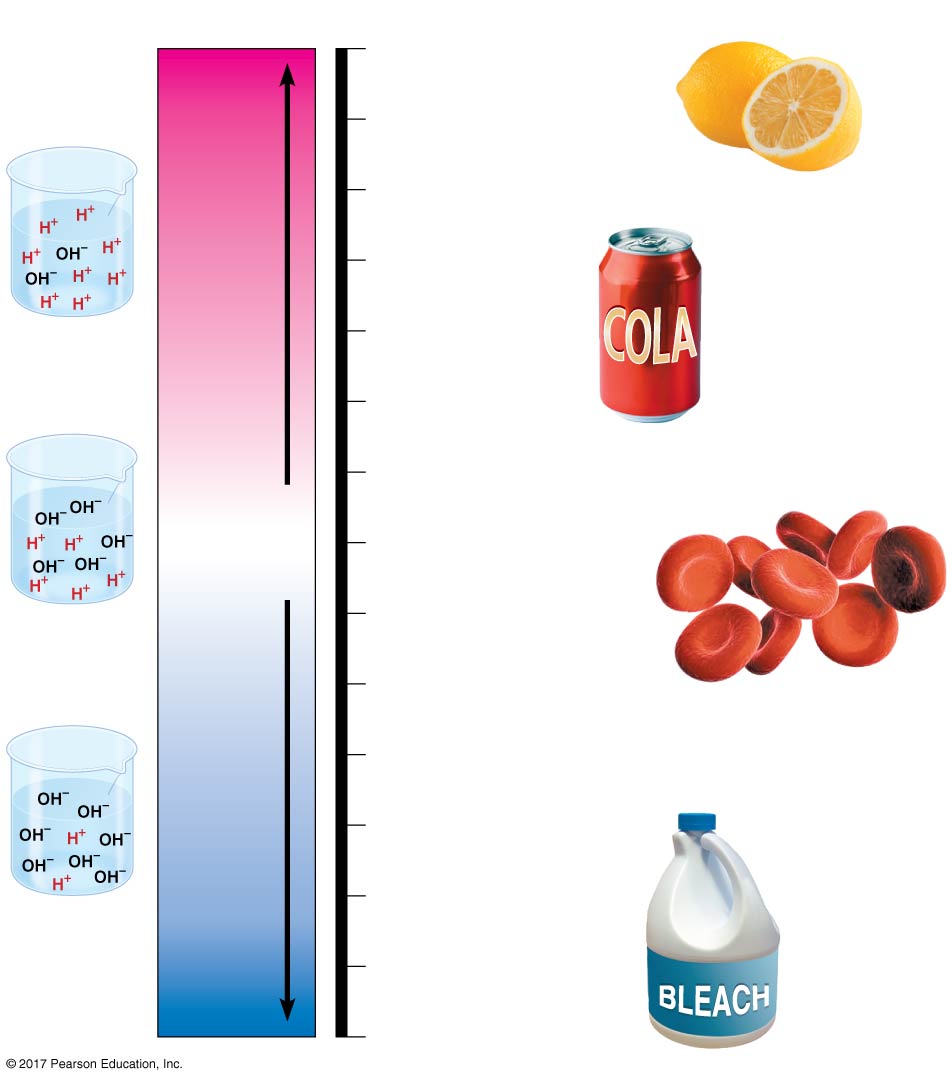 pH Scale
0
1
Battery acid
Gastric juice (in stomach),
lemon juice
2
Vinegar, wine,
cola
3
Increasingly Acidic
[H+] > [OH–]
4
Tomato juice
Beer
Acidic
 solution
Black coffee
5
Rainwater
6
Urine
Saliva
Neutral
7
Pure water
Human blood, tears
[H+] = [OH–]
Seawater
Inside small intestine
8
Neutral
solution
9
10
Increasingly Basic
[H+] < [OH–]
Milk of magnesia
11
Household ammonia
12
Basic 
solution
Household
bleach
13
Oven cleaner
14
[Speaker Notes: Figure 3.11 The pH scale and pH values of some aqueous solutions]
Buffers
The internal pH of most living cells is close to 7
Buffers are substances that minimize changes in concentrations of H+ and OH– in a solution
Most buffer solutions contain a weak acid and its corresponding base, which combine reversibly with H+ ions
© 2018 Pearson Education Ltd.
Acidification: A Threat to Our Oceans
Human activities such as burning fossil fuels threaten water quality
CO2 is the main product of fossil fuel combustion
About 25% of human-generated CO2 is absorbed by the oceans
CO2 dissolved in seawater forms carbonic acid; this process is called ocean acidification
© 2018 Pearson Education Ltd.
Figure 3.12
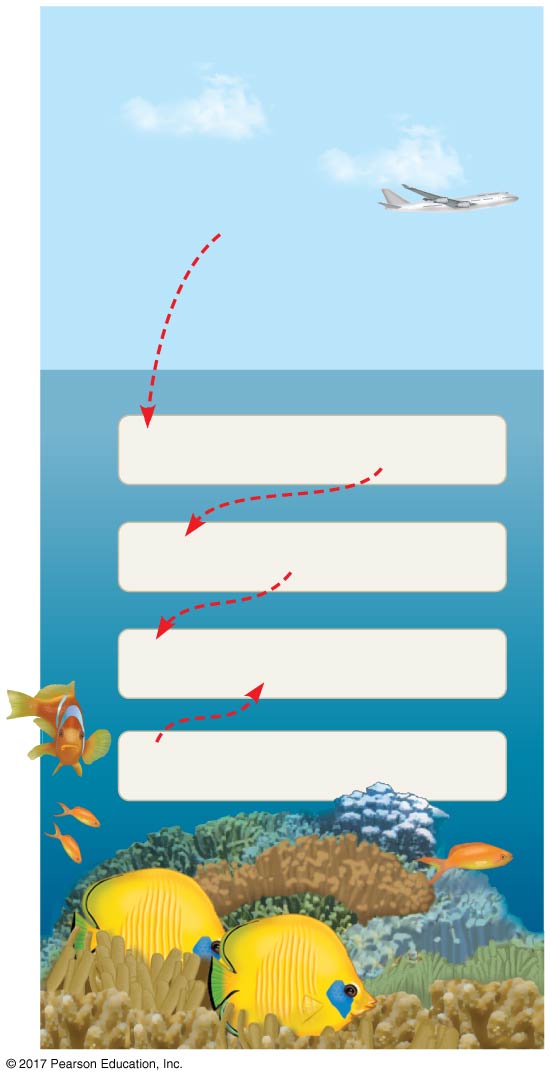 Atmospheric CO2 from human activities and its fate in the ocean
CO2
H2CO3
CO2 + H2O
H+ + HCO3–
H2CO3
H+ + CO32–
HCO3–
CO32– + Ca2+
CaCO3
[Speaker Notes: Figure 3.12 Atmospheric CO2 from human activities and its fate in the ocean]
As seawater acidifies, H+ ions combine with carbonate碳酸鹽ions to produce bicarbonate碳酸氫鹽
Carbonate is required for calcification (production of calcium carbonate) by many marine organisms, including reef-building corals
We have made progress in learning about the delicate chemical balances in oceans, lakes,and rivers
© 2018 Pearson Education Ltd.